DASAR DASAR KOMUNIKASI DAN KETERAMPILAN MEMBELAJARKAN
Eko Suyanto
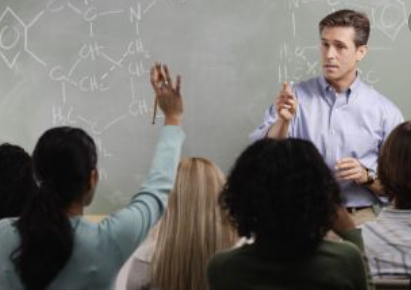 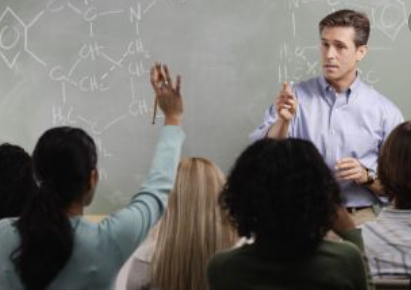 DASAR DASAR KOMUNIKASI PEMBELAJARAN
CAPAIAN PEMBELAJARAN

MAMPU MENGKREASIKAN:

HAKIKAT KOMUNIKASI
PENGERTIAN KOMUNIKASI
PROSES KOMUNIKASI
SYARAT KEBERHASILAN KOMUNIKASI

KOMUNIKASI DALAM PEMBELAJARAN
INTERAKSI/ KOMUNIKASI MULTIARAH
KOMUNIKASI ANTAR PRIBADI DALAM PEMBELAJARAN
KOMUNIKASI PEMBELAJARAN MEREKAYA PERISTIWA BELAJAR
KOMUNIKASI LANMGSUNG DOSEN DAN MAHASISWA
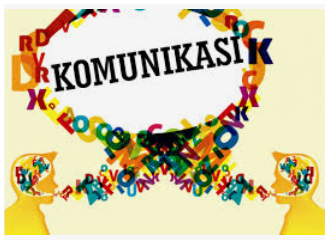 Gambar dari: https://skpm.ipb.ac.id/berita/
PENGERTIAN KOMUNIKASI
Komunikasi dapat didefinisikan 
dengan berbagai cara
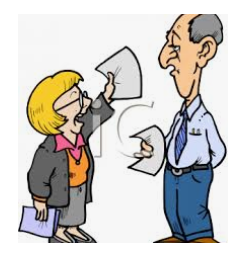 sangat tergantung dari penguasan materi dan pengaturan cara cara   penyampaiannya;   scdangkan   pengirim   dan penerima   
pesan   bukan   merupakan   komponen   yang menentukan.
Proses Penyampaian Informasi

Proses Penyampaian Gagasan

Proses Penciptaan Arti Gagasan/Ide
pengirim pesan sebagai penentu utama keberhasilan, sedangkan penerima pesan dianggap objek yang pasif
Pengertian ini memberikan pesan yang seimbang antara pengirim pesan, pesan yang disampaikan, dan penerima pesan
PROSES KOMUNIKASI DALAM PEMBELAJARAN
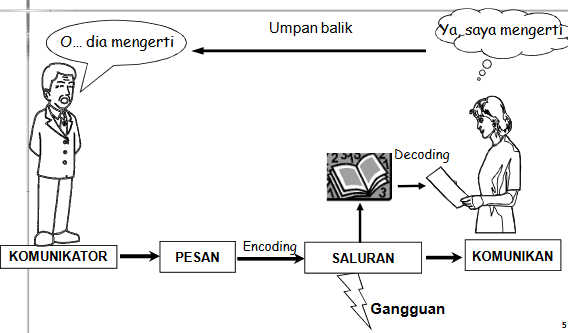 Media komuminkasi on/off line
BENARKAH ?  UNTUK KOMUNIIKASI PEMBELAJARAN ?
KONTEKS KOMUNIKASI PEMBELAJARAN
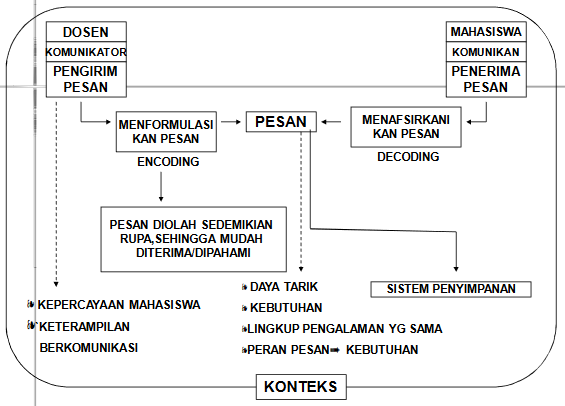 BAGAIMANAKAH ARAH KOMUNIKASI UNTUK GAMBAR DI SEBELAH ?
KOMUNIKASI PEMBELAJARAN
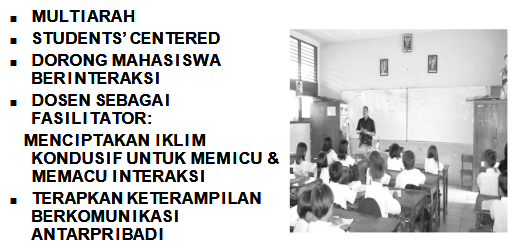 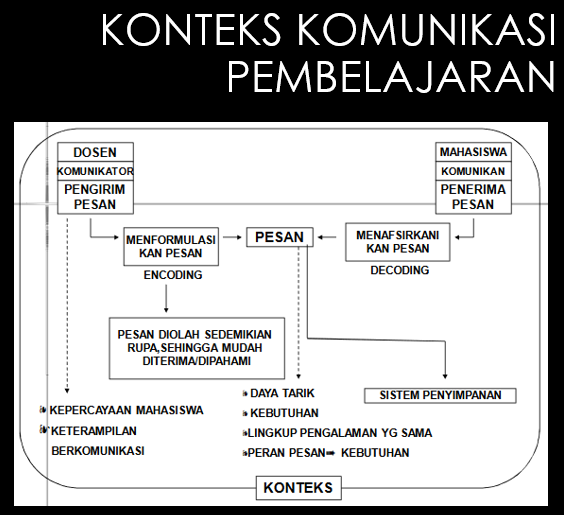 KOMUNIKASI ANTAR PRIBADI
komunikasi jenis ini dapat dikatakan beriangsung dari hati ke hati karena antara kedua individu yang berkomunikasi tersebut 
terdapat hubungan saling mempercayai
Sokolove dan Sadkcr (1977):
Kemampuan untuk Mengungkapkan Perasaan Mahasiswa
Kemampuan  Menjelaskan  Perasaan  yang  DiungkapkanMahasiswa
Mendorong Mahasiswa untuk Memilih Perilaku Altematif
Komunikasi Dosen dan Mahasiswa:            (W.R. Houston dkk. (1990), menyarankan pentingnya pengkomunikasian harapan (expectation), dari dosen kepada mahasiswa.
Komuniknsi  Antar  Pribadi dalam  Kegiatan Belajar-Mengajar:
Antar pribadi
Dosen pengendali kelas (keterampilan dosen)
KOMUNIKASI PEMBELAJARAN MEREKAYASA PERISTIWA BELAJAR
TIM: DOSEN-DOSEN
FASILITATOR : MEMFASILITASI BELAJAR
9 KETERAMPILAN DASAR MEMBELAJARKAN
MAHASISWA-MAHASISWA
ANEKA SUMBER BELAJAR
PEMBELAJARAN BERPUSAT PADA MAHASISWA:

BEBAS
KOMUNIKASI LANGSUNG DOSEN-MAHASISWA
W.R. Houston dkk. (1990), menyarankan pentingnya pengkomunikasian harapan (expectation), dari dosen kepada mahasiswa.
Harapan tercermin dari apa yang dikenakan dan dibuat oleh dosen dan mahasiswa. Harapan dapat terdiri dari berbagai hal seperti:
Tugas-tugas yang jelas diketahui oleh setlap mahasiswa,
waktu yang jelas  untuk menyelesaikan tugas
perilaku  yang semestinya ditunjukkan oleh mahasiswa dalam menyelesaikan tugas-tugas, atau
cara pemberian balikan untuk setiap tugas,
Kemampuan  generik memberikan pembelajaran merupakan pengintegrasian 9 ketrampilan dasar memberikan pembelajaran, meliputi keterampilan:
bertanya
memberi penguatan, 
mengadakan variasi, 
menjelaskan, 
membuka dan menutup pembelajaran, 
membimbing diskusi kelompok kecil, 
mengelola kelas, serta 
membelajarkan kelompok kecil dan individual.
menggunakan TIK (teknologi informasi dan komunikasi)
Keterampilan dasar 1: bertanya
Kualitas pertanyaan dosen menentukan kualitas jawaban mahasiswa.
pertanyaan (sebagai keterampilan bertanya) adalah semua pernyataan dosen (tidak terbatas pada kalimat tanya) yang meminta/menimbulkan respon dari mahasiswa
Keterampilan bertanya dapat dibagi menjadi dua kelompok: Keterampilan bertanya tingkat dasar dan keterampilan bertanya tingkat lanjut
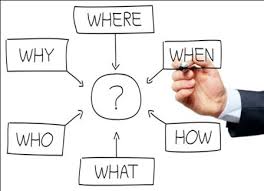 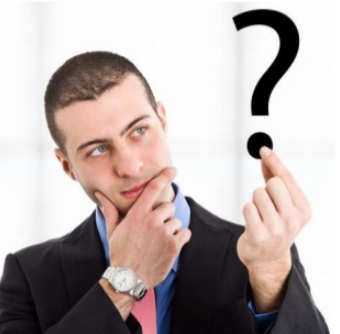 Jika menerapkan bertanya tingkat dasar dalam praktik, maka dilakukan dengan:
Pengungkapan pertanyaan secara jelas dan singkat
Pemberian acuan, yaitu informasi yang diberikan sebelum mengajukan pertanyaan
Pemusatan perhatian. 
Penyebaran pertanyaan. 
Pemindahan giliran. 
Pemberian waktu berpikir.
Pemberian tuntunan. Jika pertanyaan dosen tidak dapat dijawab oleh mahasiswa, dosen hendaknya memberi tuntunan. Tuntunan dapat diberikan dengan cara:
mengungkapkan pertanyaan dengan cara lain; 
menyederhanakan pertanyaan; dan
mengulangi penjelasan (acuan) sebelumnya.
JIKA mempraktikkan Keterampilan bertanya lanjut, maka perlu menampilkan komponen-komponen berikut:
Mengubah tuntutan tingkat kognitif dalam menjawab pertanyaan
Pengaturan urutan pertanyaan
Penggunaan pertanyaan pelacak dengan berbagai teknik seperti:
meminta penjelsan lanjut (klarifikasi), meminta alasan, meminta kesepakatan pandangan dari mahasiswa, meminta jawaban yang Iebih relevan, meminta contoh, meminta jawaban yang lebih kompleks
Peningkatan terjadinya interaksidengan cara meminta mahasiswa lain memberi jawaban atas pertanyaan yang sama.
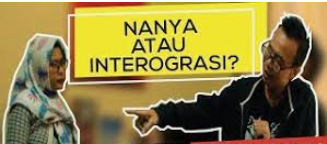 TENTANG APAKAH PERNYATAAN BERIKUT?
Mengulangi pertanyaan sendiri atau mengulangi jawaban mahasiswa.
Menjawab pertanyaan sendiri.
Menunjuk dulu sebelum bertanya.
Mengajukan pertanyaan yang mengundang jawaban serempak.
Mengajukan pertanyaan ganda.
Keterampilan dasar 2: memberi penguatan
Penguatan adalah respon terhadap suatu tingkah laku yang dapat meningkatkan kemungkinan berulangnya kembali tingkah laku tersebu
mempraktikan keterampilan dasar memberikan penguatan dalam praktik presentasi pembelajaran mikro dilakukan dengan:
1) Verbal, yaitu berupa kata-kata/kalimat pujian, seperti bagus, tepat sekali, atau “saya puas akan pekerjaanmu”.
2)  Nonverbal, yaitu berupa: gerak mendekati,  mimik dan gerakan badan, kegiatan yang menyenangkan, serta. token (simbol atau benda kecil lain).
Dalam memberikan penguatan, dosen perlu memperhatikan hal-hal berikut.
Penguatan harus diberikan dengan hangat dan antusias sehingga peserta dapat merasakan kehangatan tersebut.
Penguatan yang diberikan harus bermakna, yaitu sesuai dengan perilaku yang diberi penguatan.
Hindarkan respon negatif terhadap jawaban peserta.
Peserta yang diberikan penguatan harus jelas (sebutkan namanya, atau tujukan pandangan kepadanya).
Penguatan dapat juga diberikan kepada kelompok peserta tertentu.
Agar menjadi lebih efktif, penguatan harus segera diberikan setelah perilaku yang baik ditunjukkan
Jenis penguatan yang diberikan hendaknya bervariasi.
Keterampilan 3: mengadakan Variasi
Variasi dalam kegiatan pembelajaran adalah perubahan dalam proses kegiatan pembelajaran yang bertujuan untuk meningkatkan motivasi para mahasiswa, serta mengurangi kejenuhan dan kebosanan
Variasi dalam kegiatan pembelajaran dapat dikelompokkan menjadi 3 bagian.
Variasi dalam gaya mengajar, yang dapat dilakukan dengan berbagai cara seperti: variasi suara: rendah, tinggi, besar, kecil,b. memusatkan perhatian, membuat kesenyapan sejenak, mengadakan kontak pandang, variasi gerakan badan dan mimik, dan mengubah posisi, misalnya dan depan kelas ke tengah atau ke belakang kelas.
Variasi dalam penggunaan media dan bahan pembelajaran, yang meliputi:: variasi alat dan bahan yang dapat diihat, variasi alat dan bahan yang dapat didengar, serta variasi gaya mengajar, variasi alat dan bahan yang dapat diraba dan dimanipulasi.
Variasi dalam Pola Interaksi dan Kegiatan. Pola interaksi dapat berbentuk: kiasikal, kelompok, dan perorangan sesuai dengan keperluan, sedangkan variasi kegiatan dapat berupa mendengarkan informasi, menelaah materi, diskusi, latihan, atau demonstrasi.
Keterampilan dasar 4: Memberikan Penjelasan
Kegiatan menjelaskan bertujuan untuk:
membimbing mahasiswa memahami berbagai konsep, hukum, prinsip, atau prosedur,
membimbing mahasiswa menjawab pertanyaan mengapa secara bernalar,
melibatkan mahasiswa untuk berfikir,
mendapatkan balikan mengenai pemahaman mahasiswa, serta
menolong mahasiswa menghayati berbagai proses penalaran.
Keterampilan menjelaskan terdiri
Komponen merencanakan penjelasan
Isi pesan (pokok-pokok materi) 
Karekteristik peserta belajar
Komponen menyajikan penjelasan
Kejelasan, yang dapat dicapai dengan berbagai cara, seperti:(a)  bahasa yang jelas, (b)  berbicara yang lancar, (c)  mendefinisikan istilah-istilah teknis, dan (d)  berhenti sejenak untuk melihat respon mahasiswa terhadap penjelasan dosen.
Penggunaan contoh dan ilustrasi
Pemberian tekanan pada bagian-bagian yang penting 
Balikan tentang penjelasan yang disajikan dengan melihat mimik mahasiswa atau mengajukan pertanyaan.
Keterampilan dasar 5: Membuka dan Menutup Pembelajaran.
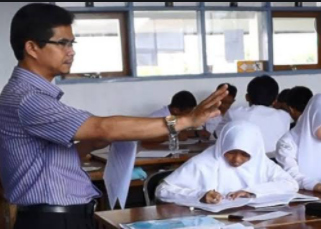 bukan saja membuka dan menutup pelajaran di awal dan di akhir pertemuan tatap muka
meliputi pula membuka dan menutup pelajaran di setaiap penggalan pembelajaran
Tujuan kegiatan membuka dan menutup pembelajaran adalah:
membangkitkan motivasi dan perhatian,
membuat mahasiswa memahami batas tugasnya,
membantu mahasiswa memahami hubungan berbagai materi yang disajikan, 
membantu mahasiswa mengetahui tingkat keberhasilannya.
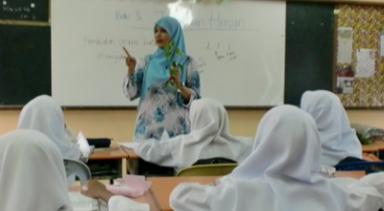 Membuka pembelajaran, mencakup hal-hal berikut
Menarik perhatian mahasiswa dengan berbagai cara, seperti menyampaikan satu kejadian yang menarik.
Menimbulkan motivasi dengan: (a) kehangatan dan keantusiasan, (b) menimbulkan rasa ingin tahu, (c) mengemukakan ide yang bertentangan, dan (d) memperhatikan minat mahasiswa.
Memberikan acuan dengan cara: (a) mengemukakan tujuan dan batas-batas tugas,(b) menyarankan langkah-langkah yang akan dilakukan, (c) mengingatkan masalah pokok yang akan dibahas, dan (d) mengajukan pertanyaan.
Membuat kaitan, dengan cara: (a) mengajukan pertanyaan appersepsi, atau (b) mengkaji ulang pembelajaran yang lalu.
Menutup pembelajaran, mencakup hal-hal berikut:
Meninjau kembali, dengan cara merangkum .atau membuat ringkasan,
Mengadakan evaluasi penguasaan mahasiswa, dengan meminta mereka: (a) mendemonstrasikan keterampilan, (b) menerapkan ide baru pada situasi lain, (c) mengekspresikan pendapat sendiri, dan (d) memberikan soal-soal tertulis.
Memberikan tindak lanjut, yang dapat berupa pekerjaan rumah, merancang sesuatu, atau berkunjung ke suatu tempat.
Merefleksi
Keterampilan dasar 6: Membimbing Diskusi Kelompok kecil
Ciri-ciri diskusi kelompok kecil adalah:
melibatkan 3 orang peserta (untuk kelas mikro, untuk kelas biasa bisa sampai 9 orang)
berlangsung dalam interaksi tatap muka yang informal, artinya setiap anggota dapat berkomunikasi langsung dengan anggota lainnya,
mempunyai tujuan yang dicapai dengan kerjasama antar anggota lainnya,
berlangsung menurut proses yang sistematis.
Keterampilan dasar 7: Mengelola kelas
Keterampilan mengelola kelas adalah keterampilan untuk menciptakan dan memepertahankan kondisi kelas yang optimal guna terjadinya proses pembelajaran yang serasi dan efektif

Dosen perlu menguasai keterampilan ini agar dapat:
mendorong mahasiswa mengembangkan tanggung jawab individu maupun kelasikal dalam berperilaku yang sesuai dengan tata tertip serta aktivitas yang sedang berlangsung.
 Menyadari kebutuhan mahasiswa, serta
 Memberikan respon yang efektif terhadap perilaku mahasiswa.
Komponen Keterampilan mengelola kelas
Keterampilan yang berhubungan dengan penciptaan dan pemeliharaan kondisi belajar yang optimal.  
Menunjukkan sikap tanggap. Membagi perhatian. Memusatkan perhatian kelompok . Memberi petunjuk-pelunjuk yang jelas, Menegur secara bijaksana
Keterampilan yang berhubungan dengan pengendalian kondisi belajar yang optimal.
Keterampilan ini berkaitan dengan respon dosen terhadap respon negatif mahasiswa yang berkelanjutan. Untuk mengatasi hal ini dosen dapat menggunakan 3 jenis strategi yaitu: modifikasi tingkah laku, pengelolaan (proses) kelompok, serta menemukan dan mengatasi perilaku yang menimbulkan masalah.
Untuk praktik menerapkan keterampilan mengelola kelas, perlu diingat 6 prinsip berikut:
Tampilkan kehangatan dan keantusiasan dalam mengajar, agar dapat menciptakan iklim kelas yang menyenangkan.
Gunakan kata-kata atau tindakan yang dapat menantang mahasiswa untuk berpikir
Gunakan berbagai variasi yang dapat menghilangkan kebosanan.
Keluwesan dosen dalam pelaksanaan tugas.
Penekanan pada hal-hal yang bersifat positif.
Penanaman disiplin diri sendiri..
Keterampilan dasar 8: Memebelajarkan kelompok kecil dan individual
Penguasaan keterampilan mengajar kelompok kecil dan individual memungkinkan dosen mengelola kegiatan jenis ini secara efektif dan efisien serta memainkan perannya sebagai:
organisator kegiatan belajar-mengajar,
sumber informasi bagi mahasiswa,
pendorong bagi mahasiswa untuk belajar,
penyedia materi dan kesempatan belajar bagi mahasiswa,
pendiagnosa dan pemberi bantuan kepada mahasiswa sesuai dengari kebutuhannya, serta
peserta kegiatan yang punya hak dan kewajiban seperti peserta lainnya.
Ada 4 kelompok keterampilan yang perlu dikuasai oleh dosen dalam kaitan ini, yaitu sebagai berikut.
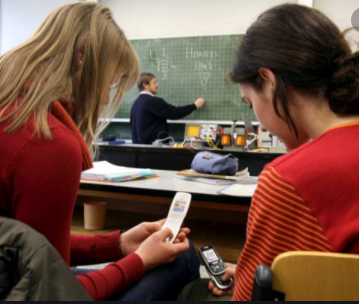 Keterampilan mengadakan pendekatan secara pribadi
Keterampilan mengorganisasikan
Keterampilan membimbing dan memudahkan belajar
Keterampilan merencanakan dan melaksanakan kegiatan pembelajaran
Prinsip penggunaan keterampilan mengajar kelompok kecil dan individual:
Variasi pengorganisasian kelas besar, kelompok, individual disesuaikan dengan tujuan yang. hendak dicapai, kemampuan mahamahasiswa, ketersediaan fasilitas, waktu, serta kemampuan dosen.
Tidak semua topik dapat dipelajari secara efektif dalam kelompok kecil dan individual. Informasi umum sebaiknya disampaikan secara kiasikal.
Pengajaran kelompok kecil yang efektif selalu diakhiri dengan suatu kulminasi berupa rangkuman, pemantapan, kesepakatan, laporan, dan sebagainya.
Dosen perlu mengenal mahasiswa secara individual agar dapat mengatur kondisi belajar dengan tepat.
Dalam kegiatan belajar individual, mahasiswa dapat bekerja secara bebas dengan bahan yang disiapkan.
Keterampilan dasar 9: Menggunakan teknologi komunikasi dan informasi
Prinsip penggunaan keterampilan dasar menggunakan TKI dalam pembelajaran mikro adalah adanya media berbasis TIK  untuk pembelajaran, agar:
meningkatkan daya muat isi pesan pembelajaran, sehingga lebih sarat, lebih lengkap, mudah diakses, mudah dipilih, serta menarik.
isi pesan pembelajaran (teks, gambar, foto, ilustrasi, flowchart, bagan, efek suara, suara narasi, video klip) lebih faktual dan terkini (up to date). 
Terjadi multi interaksi dosen - media - mahasiswa dalam mendiskusikan isi pesan pembelajaran secara lebih mudah dan menyenangkan untuk mahasiswa belajar menguasi kompetensi.
Mudah melakukan pengulangan belajar (memenuhi prinsip pelatihan)
Mudah memberikan asesmen dan umpan balik.